Центр образования цифрового и гуманитарного профилей «Точка роста»  как пространство новых возможностей.
Нормативно-организационные аспекты создания Центра «Точка роста» на базе МБОУ «Гимназия №1 п. Навля»
Приказ департамента образования и науки Брянской области  от 26.09.2019года «О создании и функционировании в Брянской области Центров образования цифрового и гуманитарного профилей «Точка роста» в 2020-2022 годах» 
Приказ по Муниципальному бюджетному общеобразовательному учреждению «Гимназия №1 п. Навля» от 23 декабря 2019 года №101/1 «О создании Центра образования цифрового и гуманитарного профилей «Точка роста» на базе МБОУ «Гимназия №1 п. Навля»
Постановление администрации Навлинского района от 15.09.2020г. внесены изменения в Устав МБОУ «Гимназия №1 п. Навля» в части создания центра образования цифрового и гуманитарного профилей  «Точки роста».
Центр образования цифрового и гуманитарного профилей «Точка роста» в гимназии был создан с 01.09.2020 года.
Открытие Центра «Точка роста» проходило 29 сентября 2020 года в онлайн-формате в рамках единого Марафона открытия Центров образования цифрового и гуманитарного профилей «Точка роста».
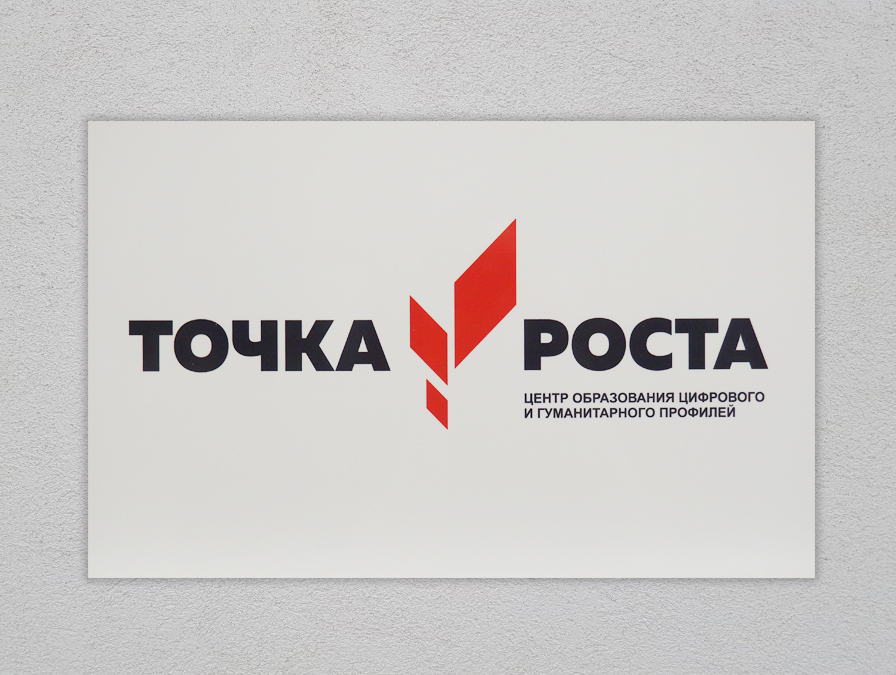 Организация деятельности Центра «Точка роста»
Приказом  от 23 декабря 2019 года №101/1были утверждены:
Положение о деятельности Центра образования цифрового и гуманитарного профилей «Точка роста»;
Комплексный план («дорожная карта») по созданию и функционированию Центра образования цифрового и гуманитарного профилей «Точка роста»  в МБОУ «Гимназия №1 п. Навля»;
Порядок решения вопросов материально-технического и имущественного характера в Центре образования цифрового и гуманитарного профилей «Точка роста» В  МБОУ «Гимназия №1 п. Навля»;
Перечень функций центра образования цифрового и гуманитарного профилей «Точка роста» в МБОУ «Гимназия №1 п. Навля» по обеспечению реализации основных и дополнительных общеобразовательных программ;
План учебно-воспитательных, внеурочных и социокультурных мероприятий на учебный год .
Кадровое обеспечение
Приказ №101/3 от 23 декабря 2019 года «О назначении руководителя Центра образования цифрового и гуманитарного профилей «Точка роста» на базе МБОУ «Гимназия №1 п. Навля»  назначен руководитель Центра «Точка роста»
Приказами  «О назначении работников  в  штат  Центра образования цифрового и гуманитарного профилей «Точка роста» на базе МБОУ «Гимназия №1 п. Навля» в штат Центра назначаются 6 работников:
педагоги дополнительного образования-2 чел.;
педагог-организатор-1 чел.;
учитель(по предмету «Основы безопасности жизнедеятельности»)- 1 чел.;
учитель(по предмету «Технология»)- 1 чел.;
учитель(по предмету «Информатика»)- 1 чел.
Приказ №101/2 от  23.12.2019г. «Об утверждении должностных инструкций Центра образования цифрового и гуманитарного профилей «Точка роста» МБОУ «Гимназия №1 п. Навля»
 Должностная инструкция педагога дополнительного образования Центра образования цифрового и гуманитарного профилей «Точка роста» МБОУ «Гимназия №1 п. Навля»
 Должностная инструкция педагога – организатора Центра образования цифрового и гуманитарного профилей «Точка роста»МБОУ «Гимназия №1 п. Навля»
 Должностная инструкция руководителя Центра образования цифрового и гуманитарного профилей «Точка роста» МБОУ «Гимназия №1 п. Навля»
Должностная инструкция учителя Центра образования цифрового и гуманитарного профилей «Точка роста» МБОУ «Гимназия №1 п. Навля»
Кабинет №1Формирования цифровых и Гуманитарных компетенций
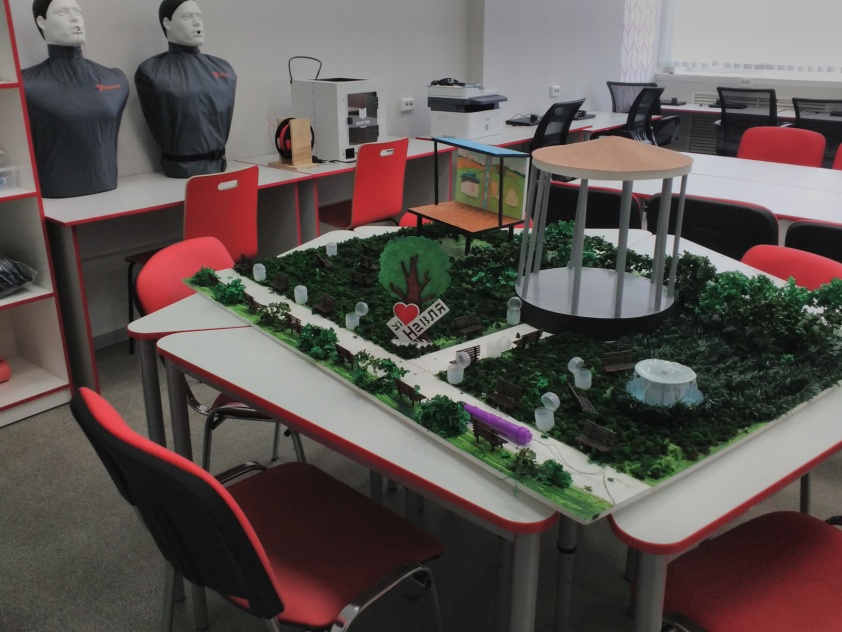 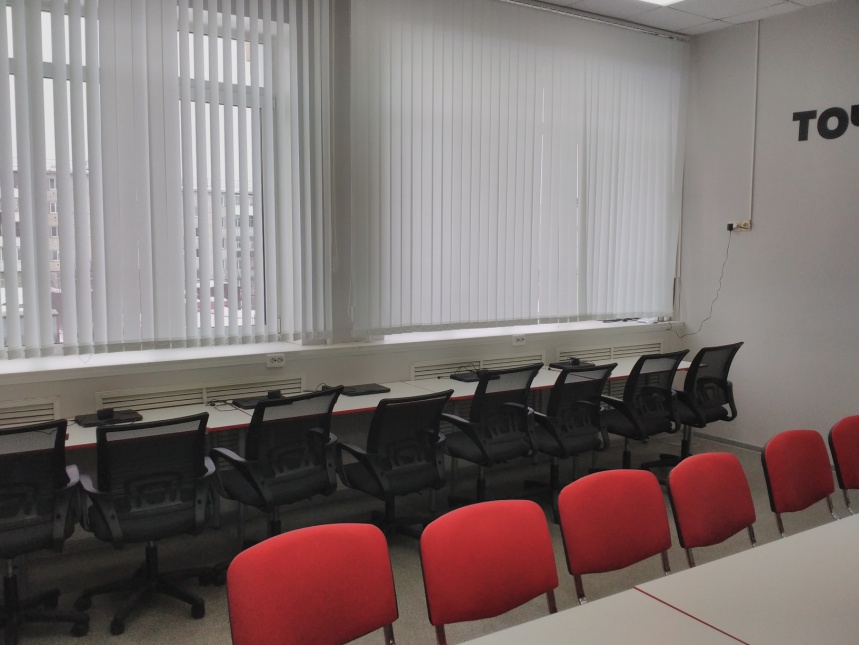 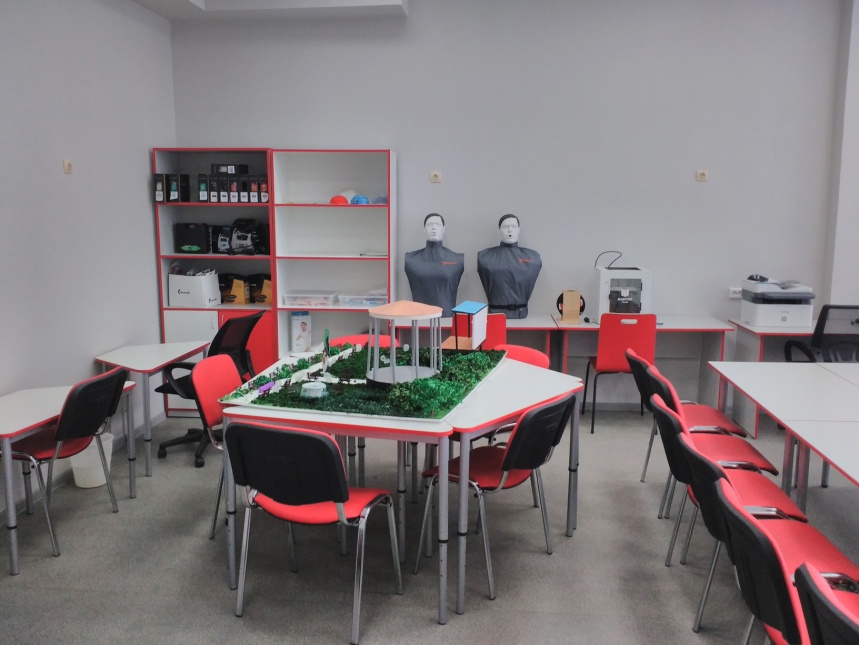 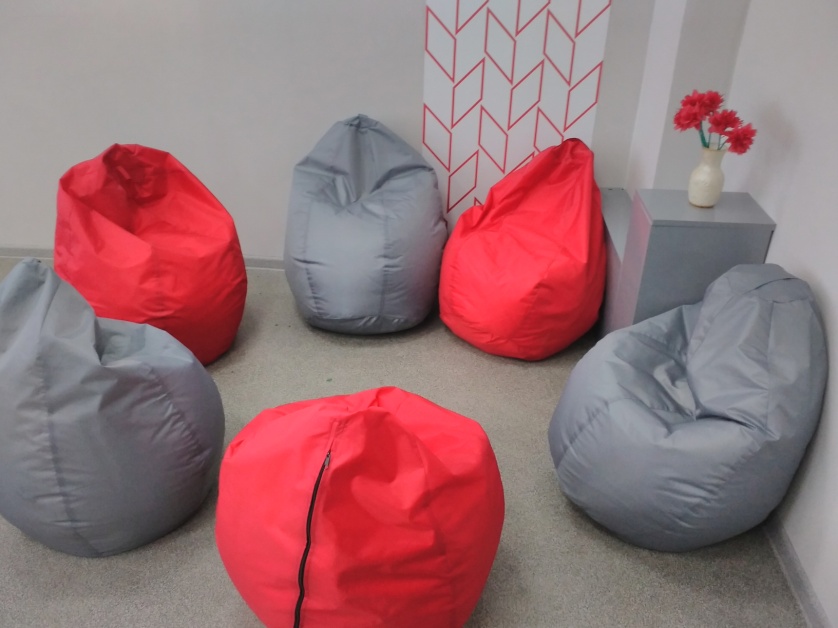 Кабинет №2 Проектной деятельности
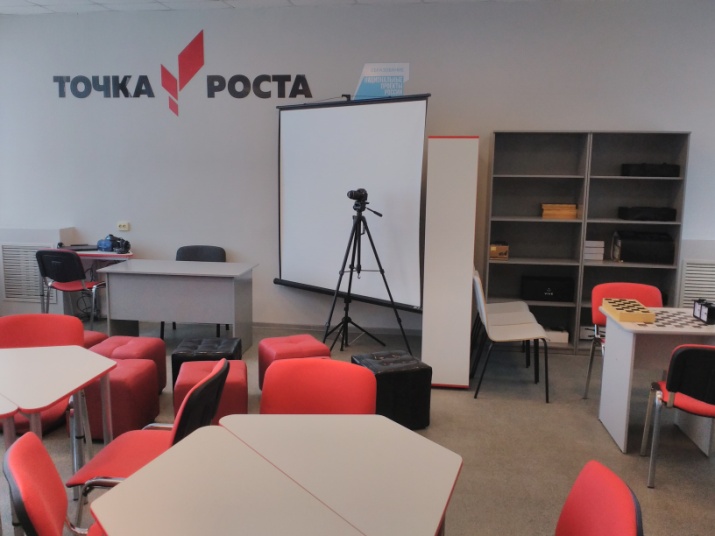 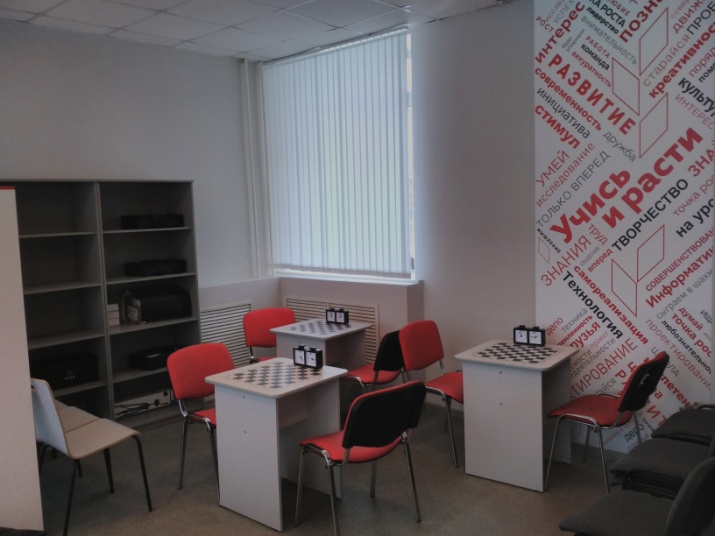 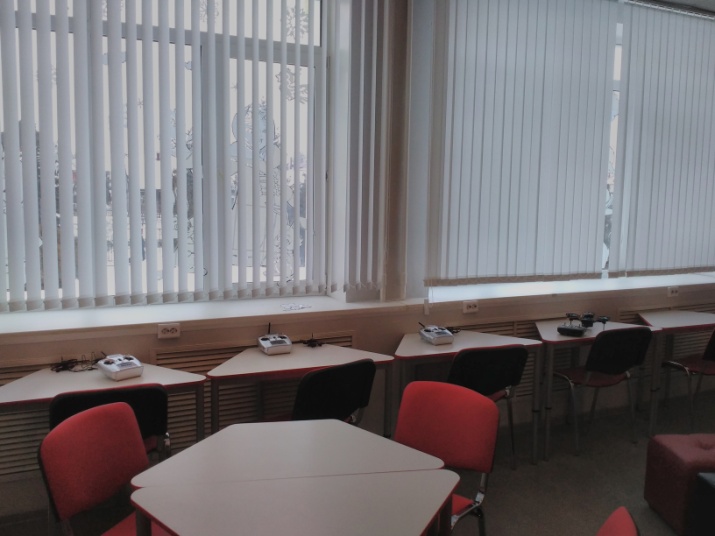 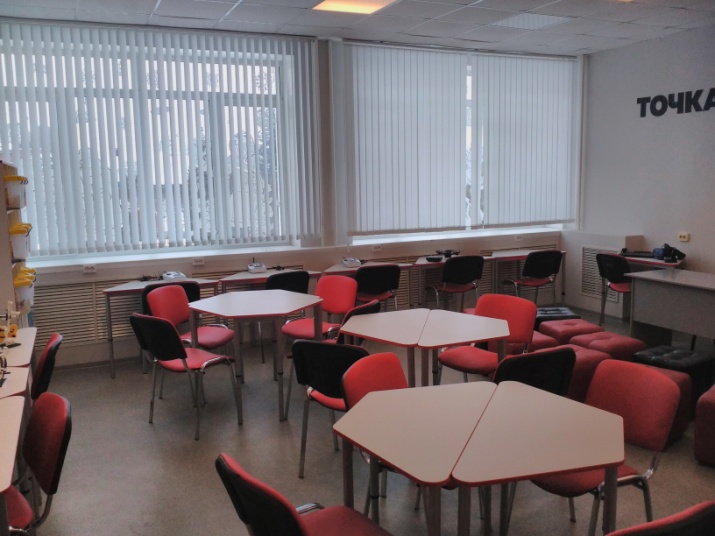 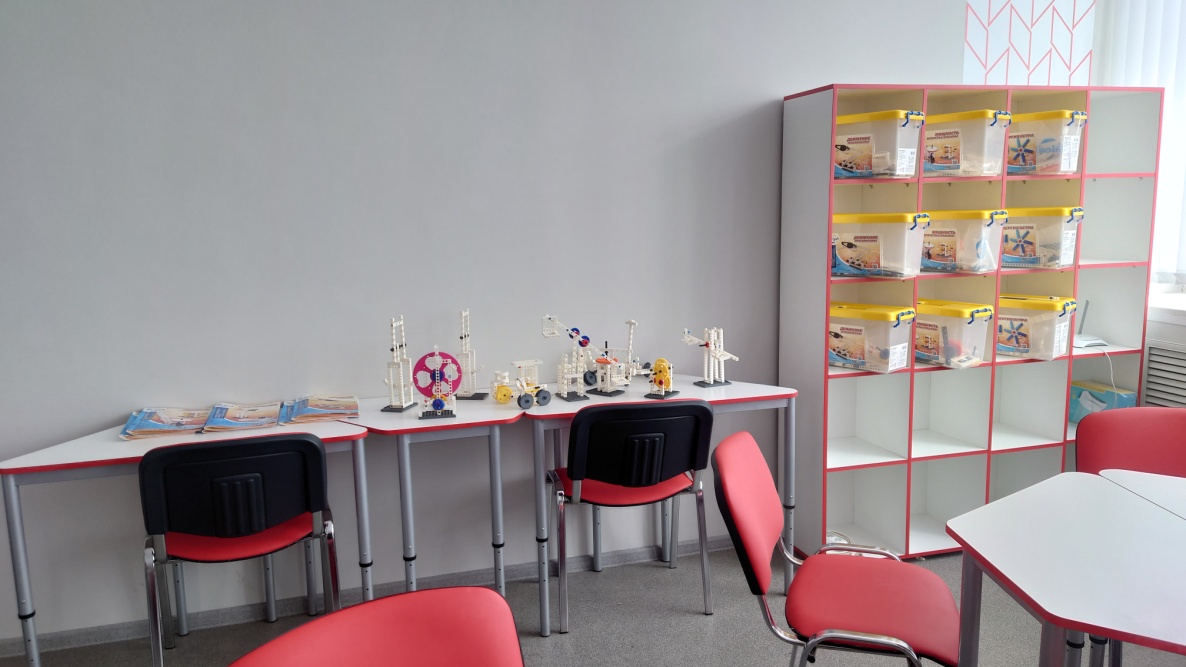 Цели деятельности Центра «Точка роста»:
создание условий для внедрения, на уровнях начального общего, основного общего и  среднего общего образования новых методов обучения и воспитания, образовательных технологий, обеспечивающих освоение обучающимися основных и дополнительных общеобразовательных программ цифрового, технического и гуманитарного профилей;
обновление содержания и совершенствование методов обучения предметных областей «Технология», «Математика и информатика», «Физическая культура и основы безопасности жизнедеятельности».
Задачи деятельности Центра «Точка роста»:
Реализация  рабочих программ по учебным предметам «Информатика», «Основы безопасности жизнедеятельности», «Технология»,обновление их содержания и методов обучения;
 Участие в реализации образовательных программ основного общего образования в сетевой форме;
вовлечение обучающихся и педагогических работников в проектную деятельность;
Задачи деятельности Центра «Точка роста»:
создание целостной системы дополнительного образования в Центре, обеспеченной единством учебных и воспитательных требований, преемственностью содержания основного и дополнительного образования, а также единством методических подходов;
Деятельность Центра «Точка роста»
Урочная                       Сетевая
Внеурочная
дополнительное образование
В рамках урочной деятельности  осуществляется организация занятий по:
общеобразовательным программам начального общего образования при реализации рабочих программ учебного предмета «Технология» (1-4кл.);
общеобразовательным программам основного общего образования при реализации рабочих программ учебного предмета «Технология» (5-8кл.);
общеобразовательным программам основного общего образования при реализации рабочих программ учебных предметов «ОБЖ» (8-9кл.), «Информатика»(7-9кл.);
общеобразовательным программам среднего общего образования при реализации рабочих программ учебных предметов «ОБЖ» (10-11кл.), «Информатика»(10-11кл.).
Отражение работы на базе Точки роста в тематическом планировании
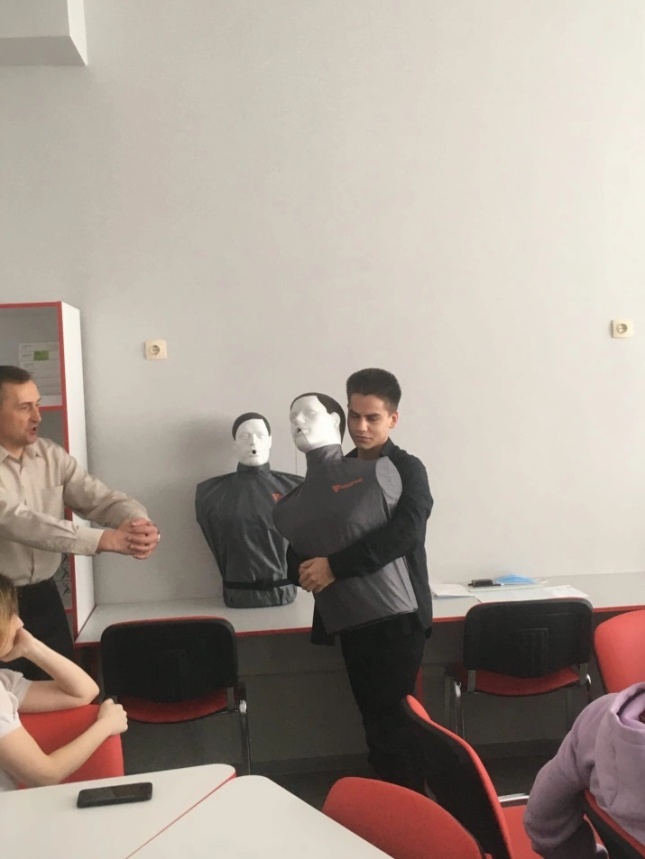 В целях эффективного усвоения учебного материала на уроках «Основы безопасности жизнедеятельности» применяются тренажеры-манекены для отработки сердечно-лёгочной реанимации и отработки приемов удаления инородного тела из верхних дыхательных путей.
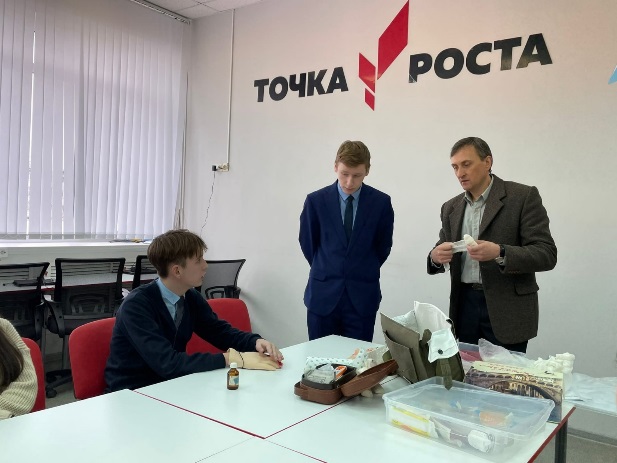 Использование цифровых технологий на уроках информатики и технологии позволяет максимально использовать мобильный класс с ноутбуками и другое оборудование Центра «Точка роста».
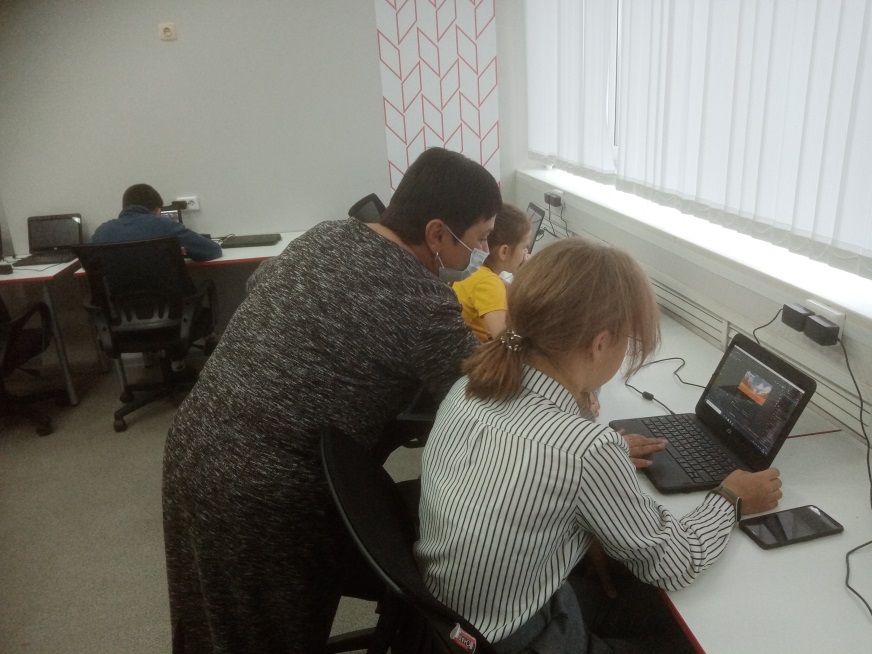 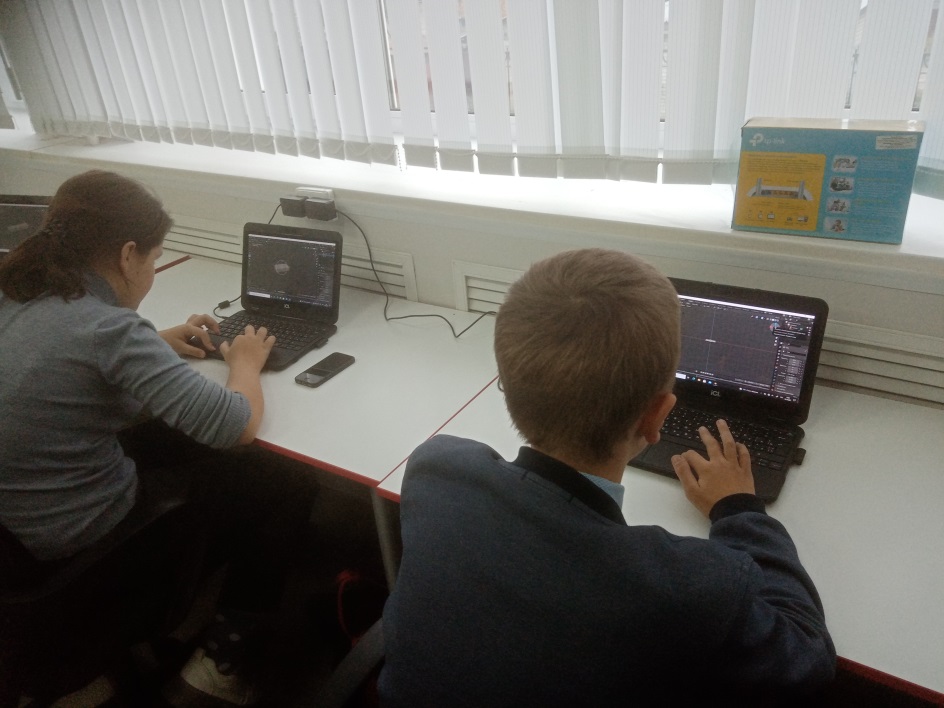 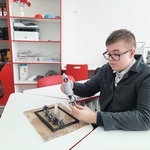 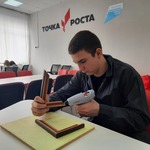 Урок Цифры
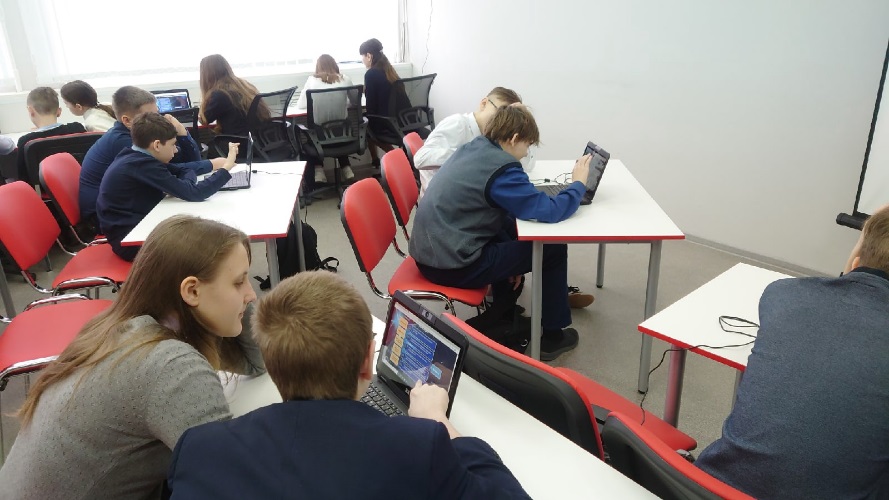 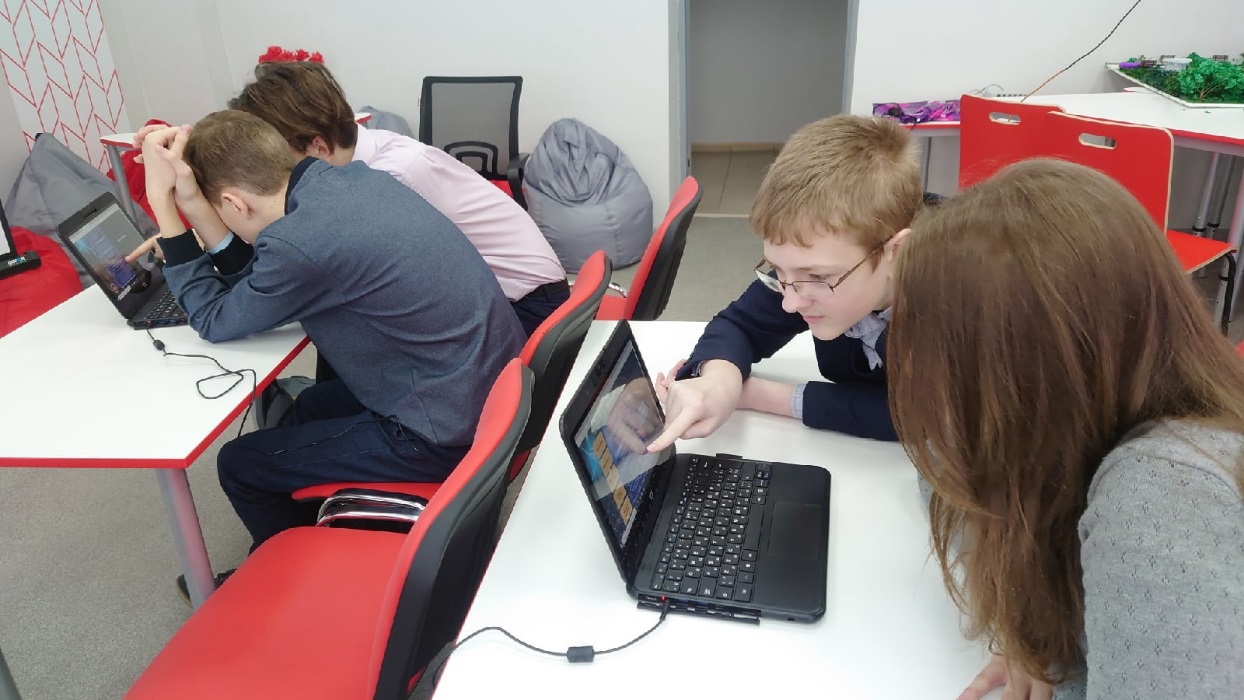 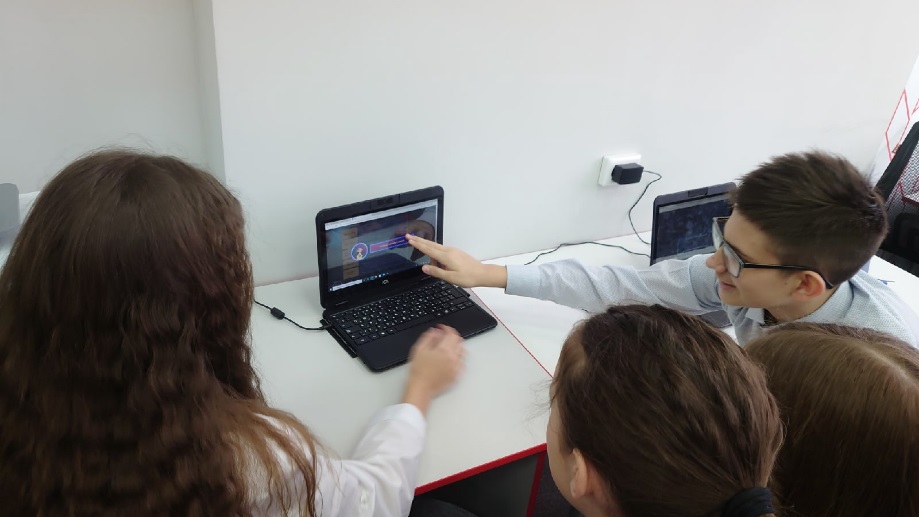 Использование мобильного класса на других уроках.
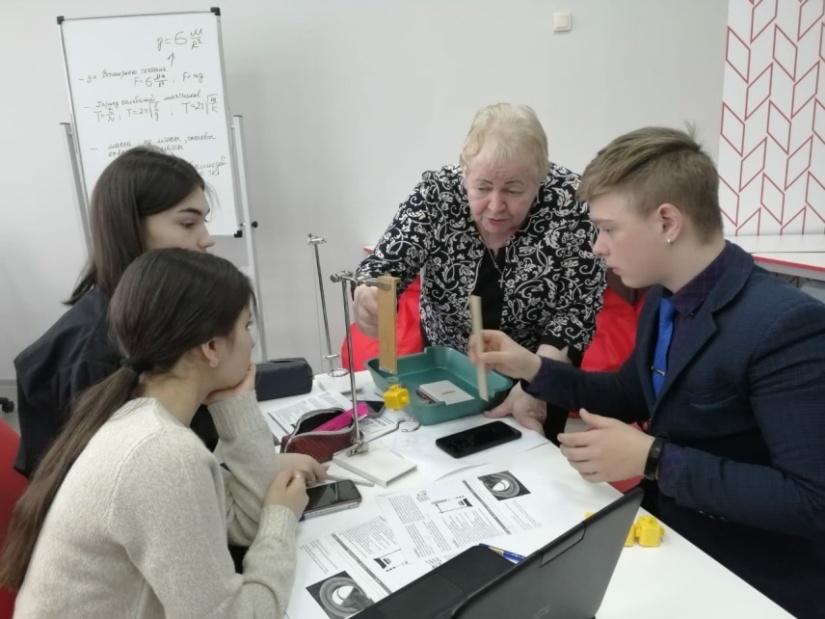 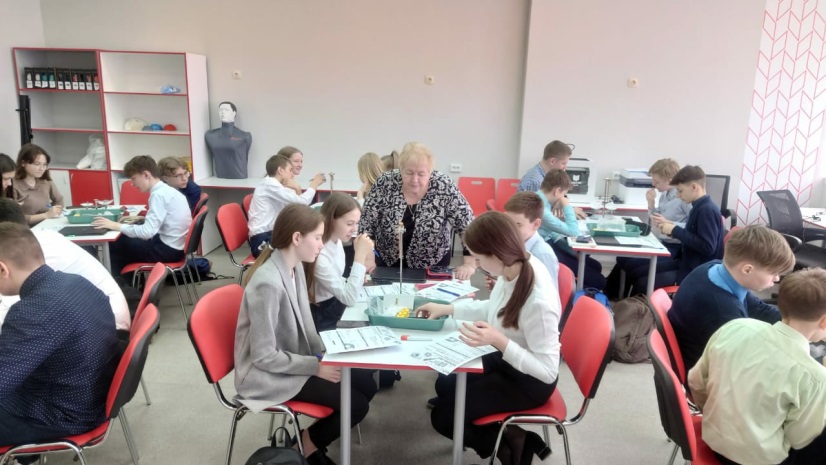 Всероссийская космическая лабораторная работа «Космолаб-2021» на уроке физики
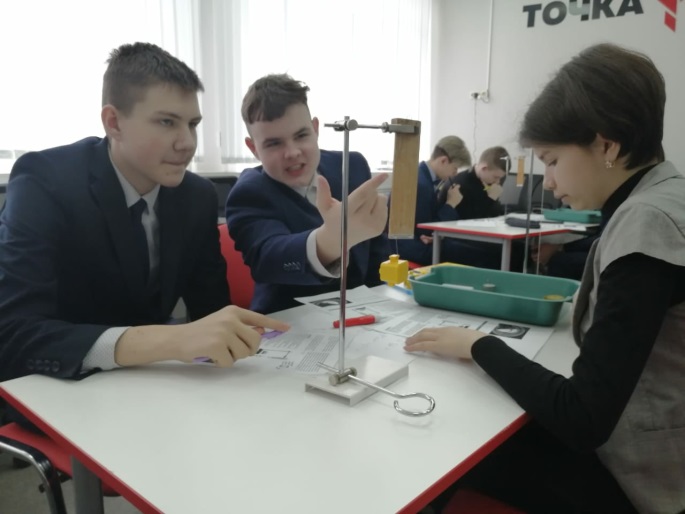 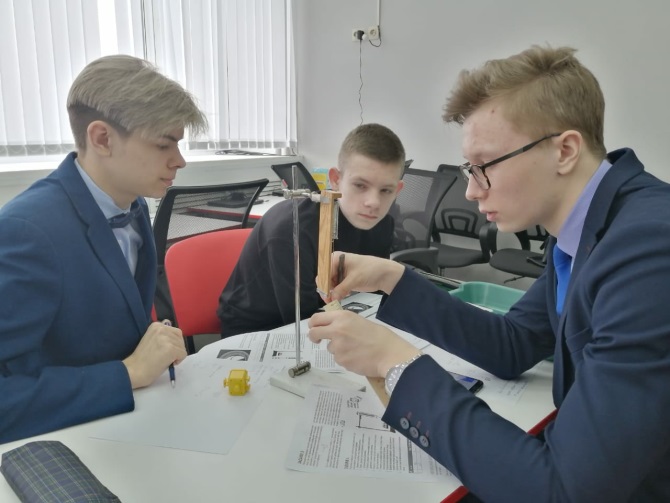 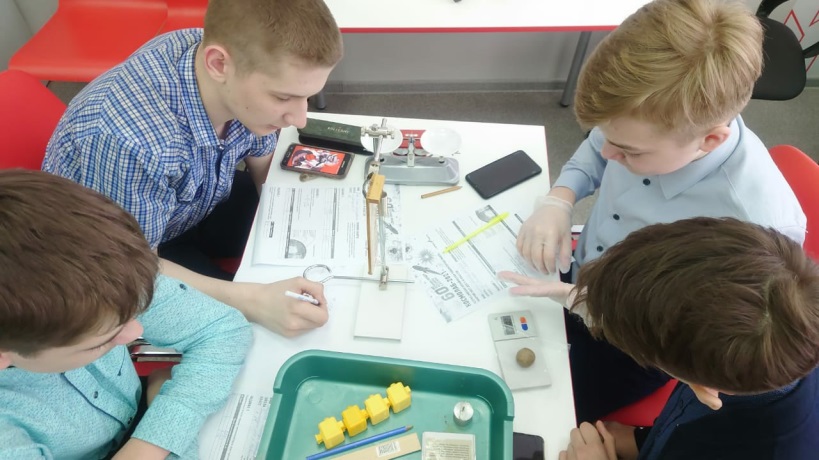 Всероссийский мониторинг знаний по математике и русскому языку 2-9 классов на платформе Учи.ру
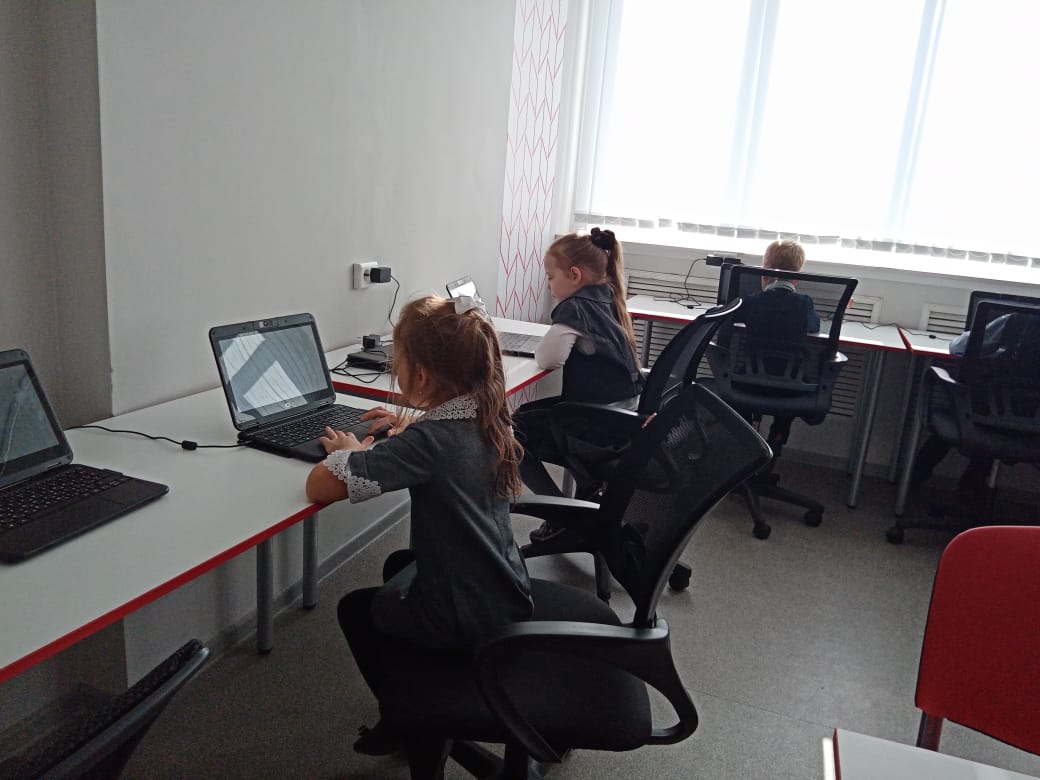 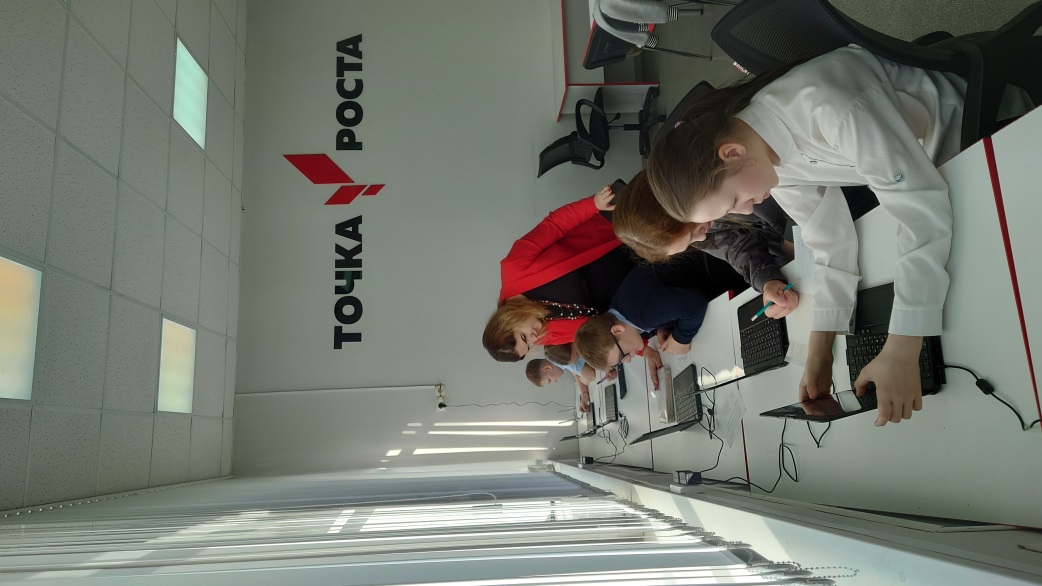 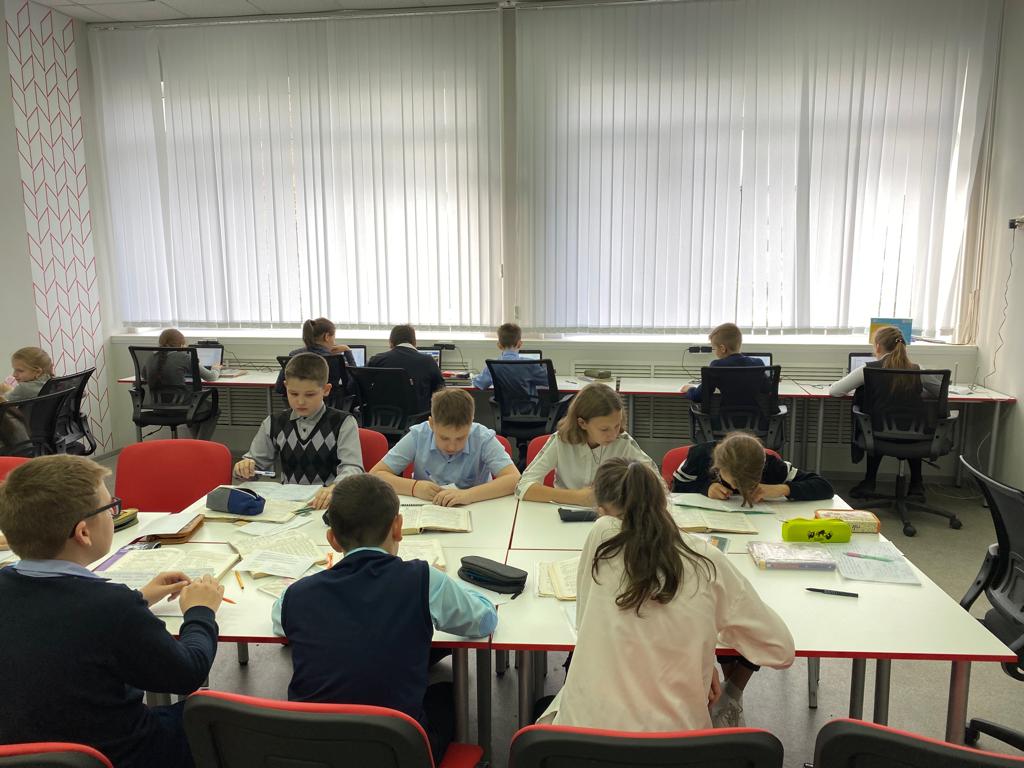 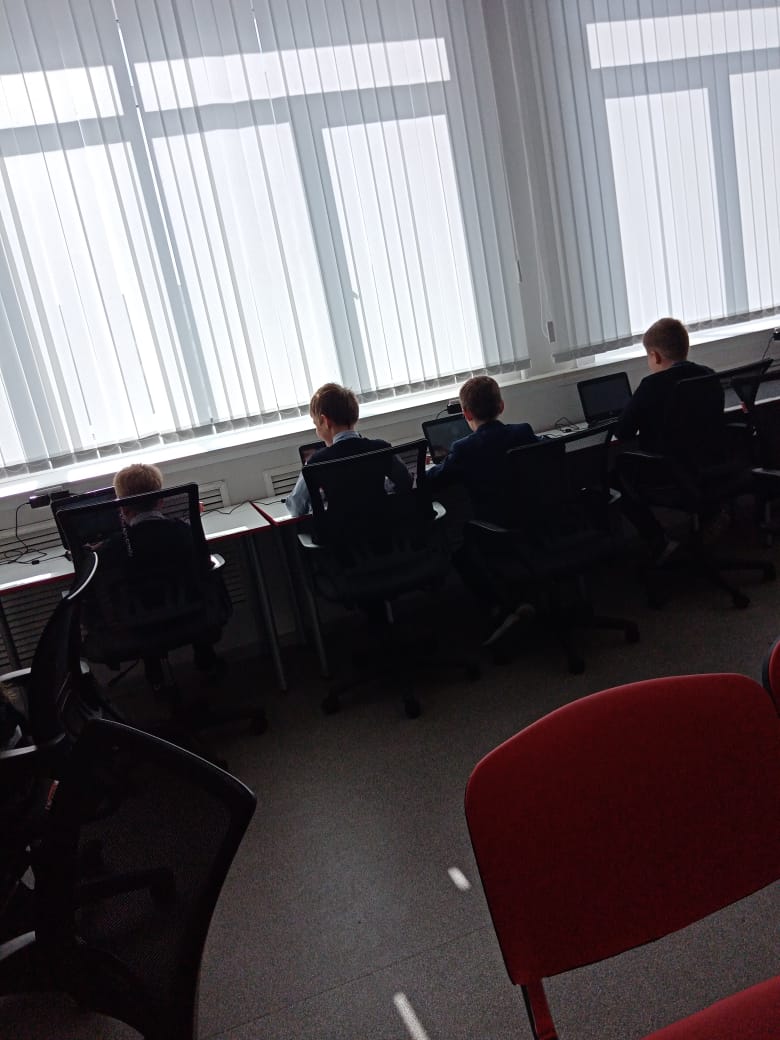 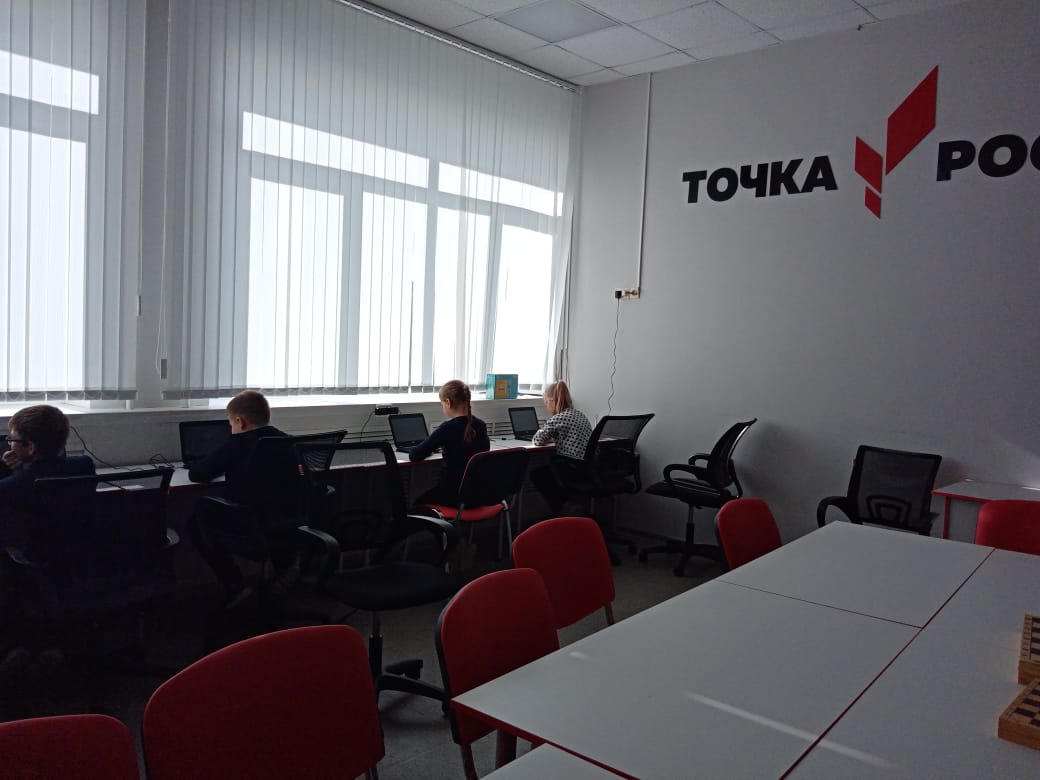 Урок истории в 6 классе     Урок окружающего мира в 3 кл.
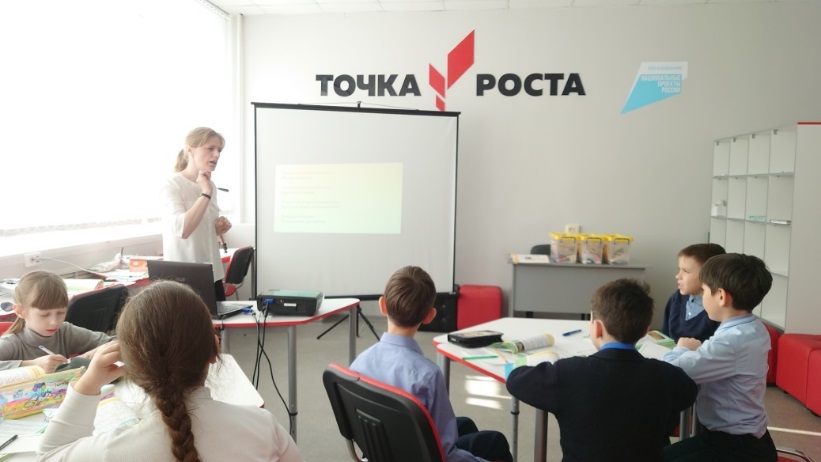 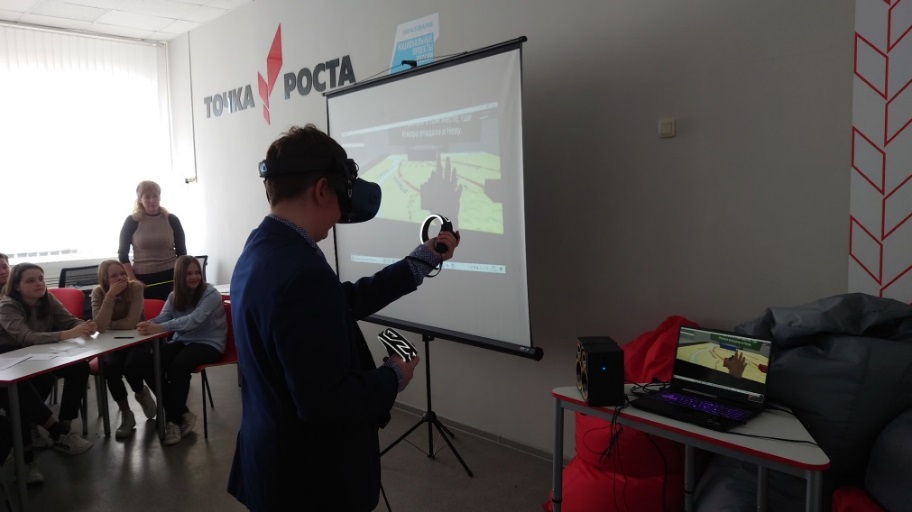 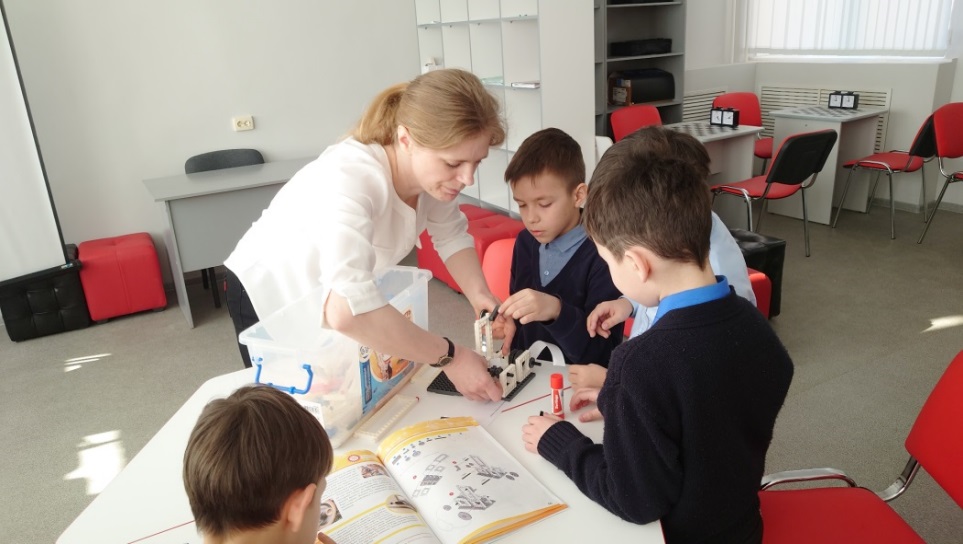 В системе дополнительного образования на базе Центра «Точки роста проводятся занятия для обучения по дополнительным общеобразовательным общеразвивающим программам
«Конструирование»        (1-4кл.)
«3D-моделирование»
В системе дополнительного образования на базе Центра «Точки роста проводятся занятия для обучения по дополнительным общеобразовательным общеразвивающим программам
«Виртуальная реальность»
«Программирование»
В системе дополнительного образования на базе Центра «Точки роста проводятся занятия для обучения по дополнительным общеобразовательным общеразвивающим программам
«Юный волонтер»
«Шахматы»
«Медиа-студия»
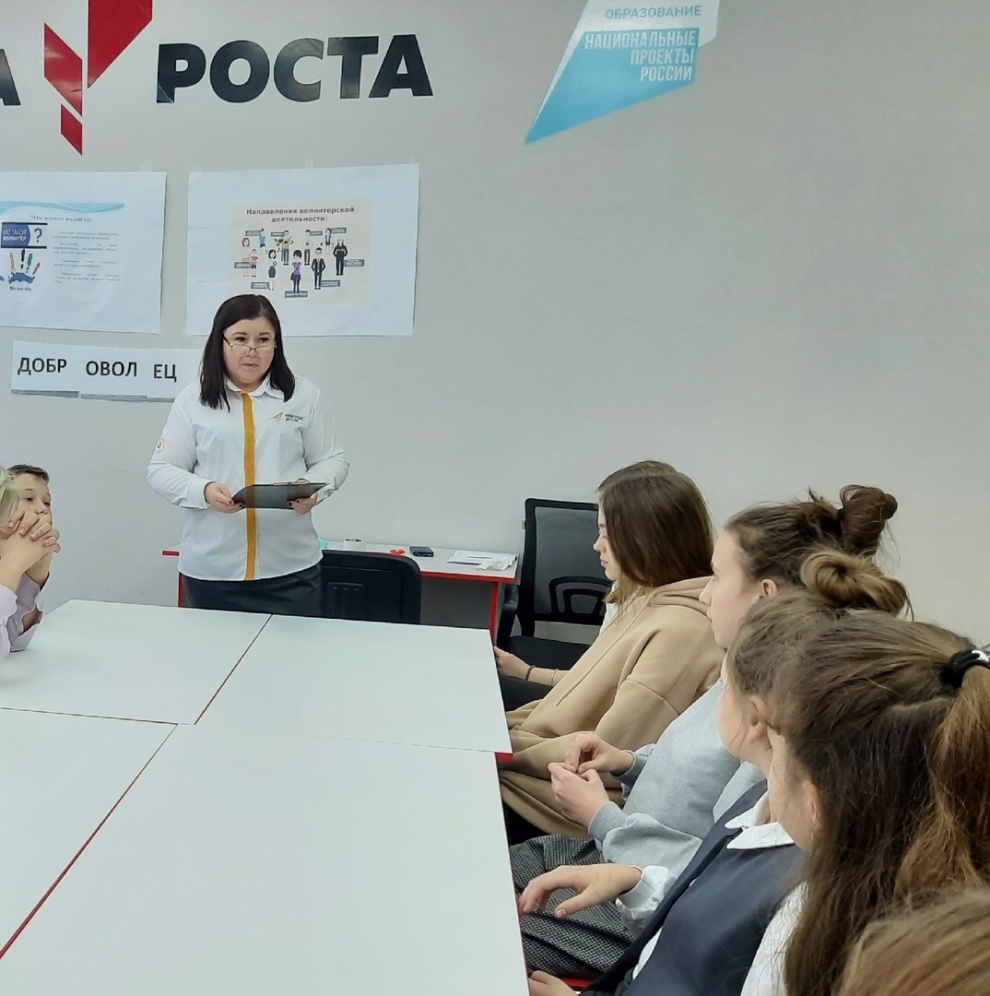 Сетевая форма организации занятий
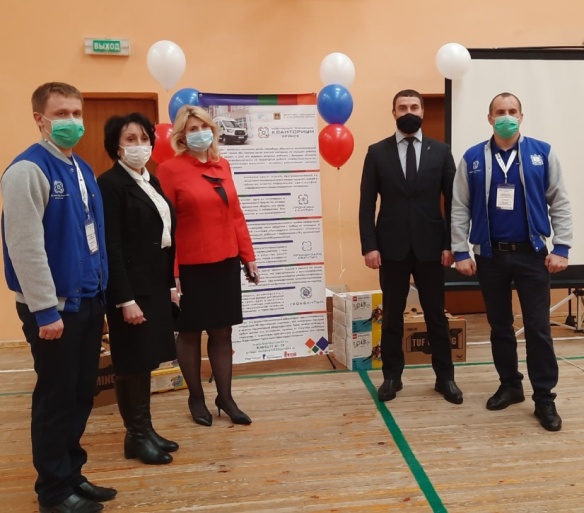 Соглашение о сетевой форме взаимодействия с ГАУДО Брянской области «Детский технопарк «Кванториум» от 01.02.2021 года №10
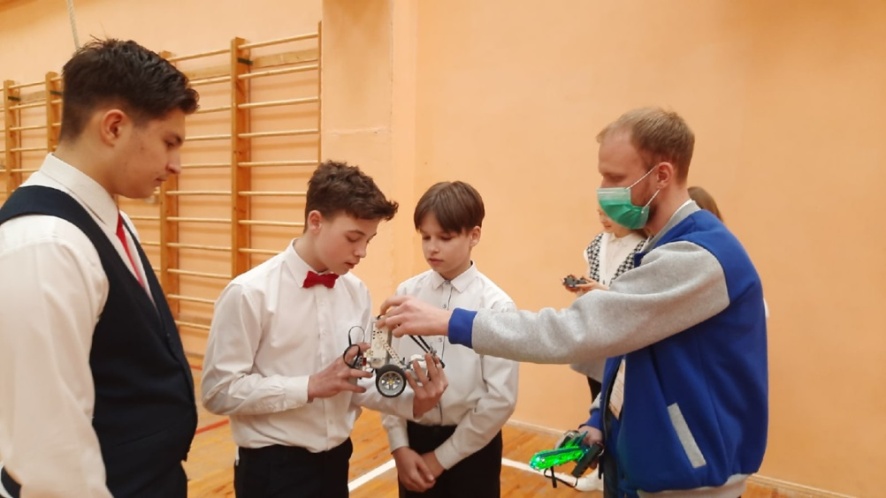 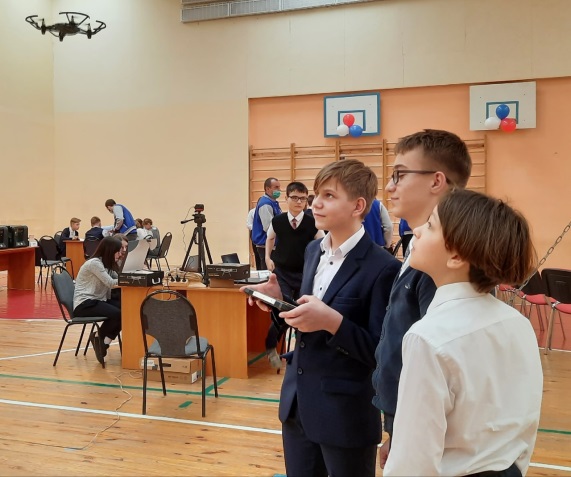 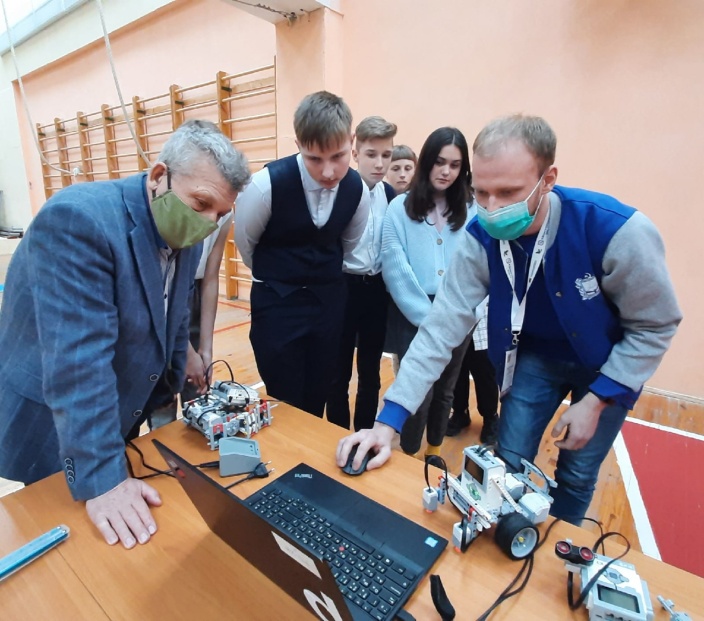 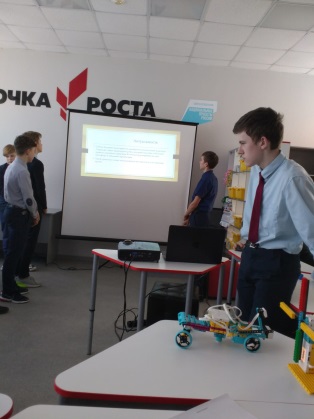 Промышленная робототехника
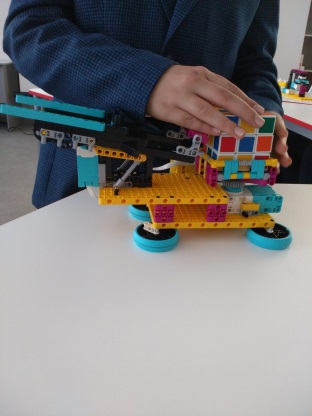 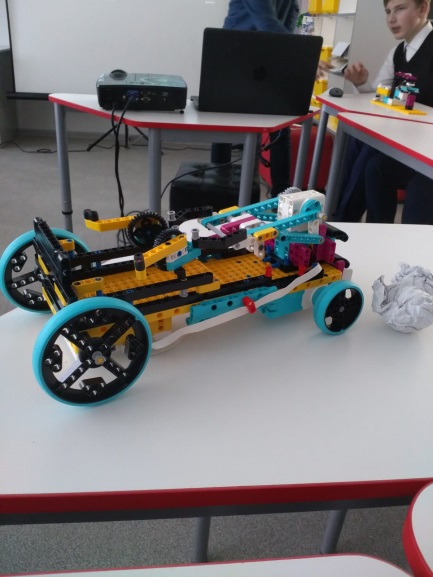 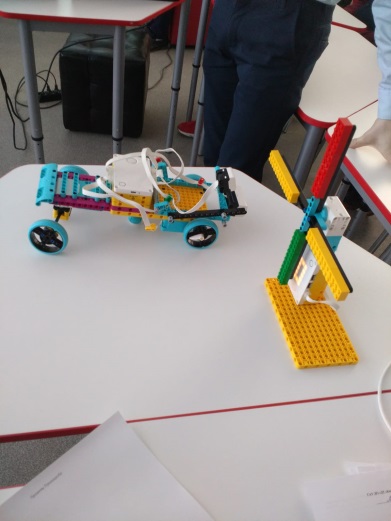 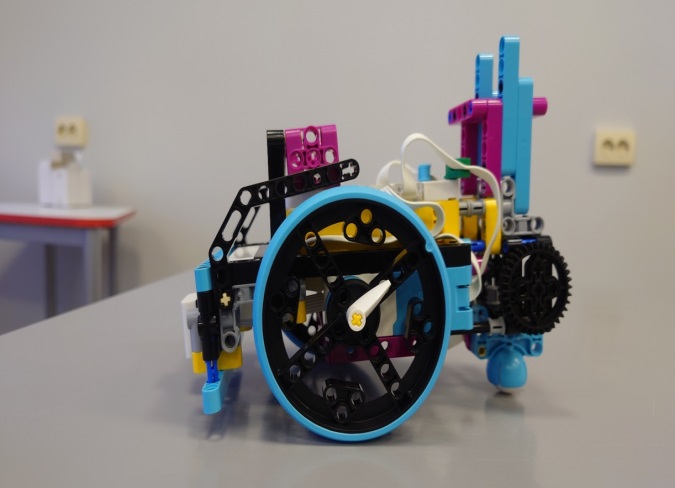 Промышленный дизайн
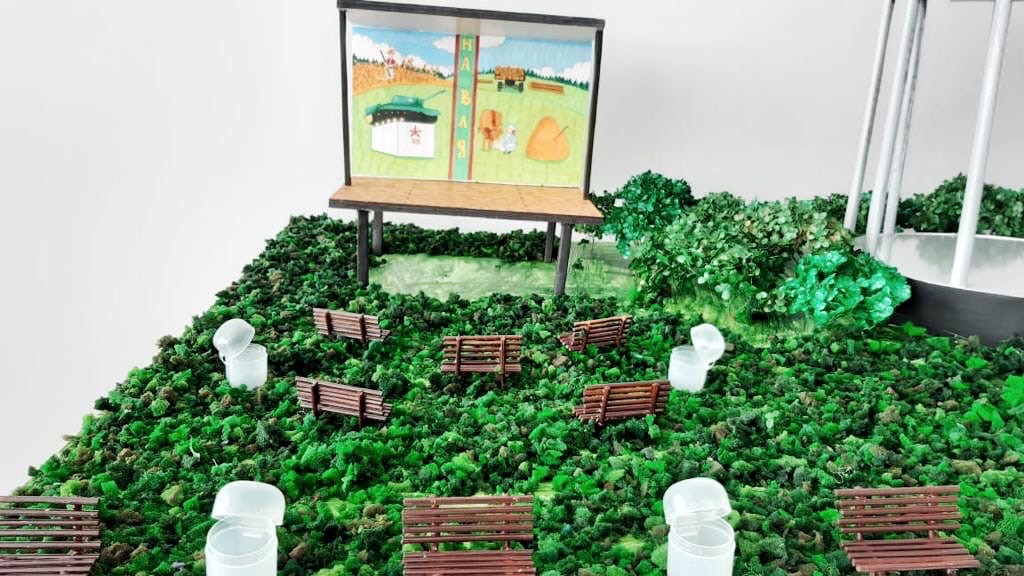 Макет благоустройства парка культуры и отдыха п. Навля
РДШ+Центр «Точка роста»
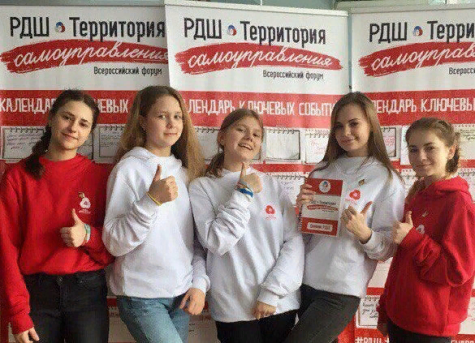 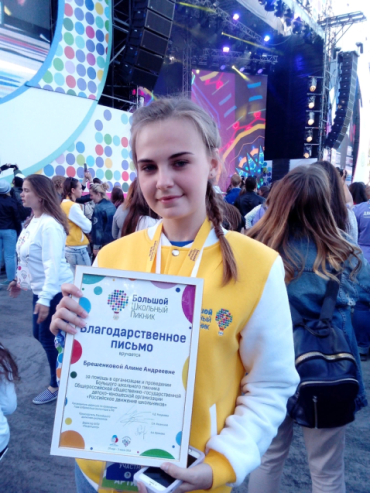 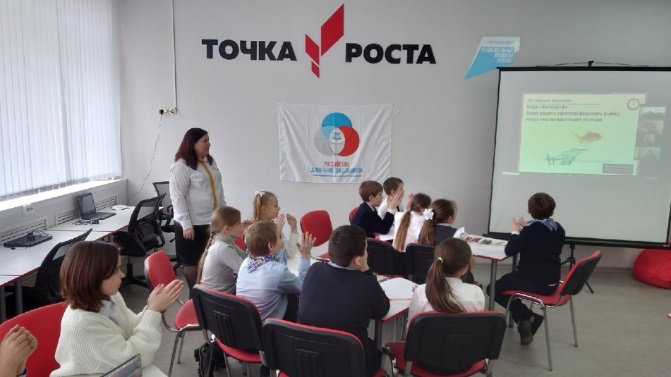 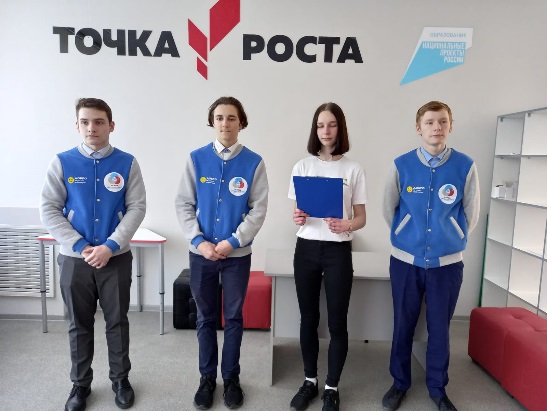 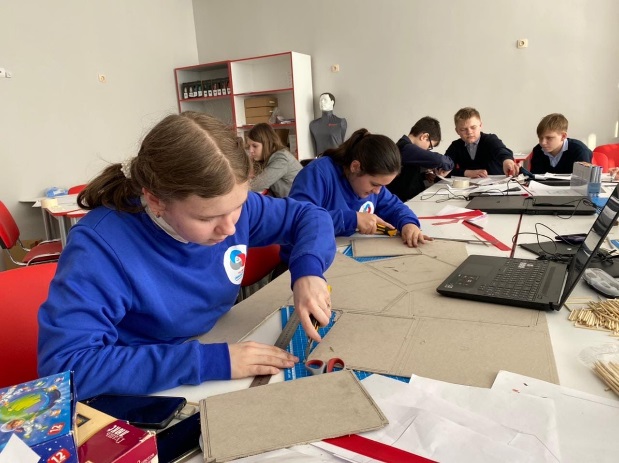 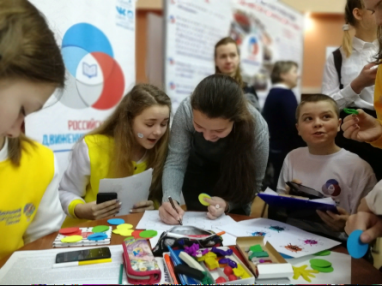 Гимназия - участники федерального проекта "Патриотическое воспитание граждан Российской Федерации" 
Направления деятельности РДШ:
– Личностное развитие
– Гражданская активность
– Информационно-медийное направление
– Военно-патриотическое направление
Участие обучающихся во внеклассных мероприятиях на базе Центра «Точка роста»
в олимпиадах: «Финатлон», «Экология» и «ПДД» на платформе «Учи.ру»;
 в онлайн тестированиях и опросах,  квестах и КВИЗах в рамках единых дней действий календаря образовательных событий: День волонтёра, День героев Отечества, День рождения РДШ, День борьбы со СПИДом, «День Конституции»;
в мероприятиях в рамках федерального проекта "Патриотическое воспитание граждан Российской Федерации" национального проекта "Образование": игра «Охота за устаревшими словами», посвящённая Дню словаря; квест «День добровольца».
Центр «Точка роста» - пространство для развития педагогов
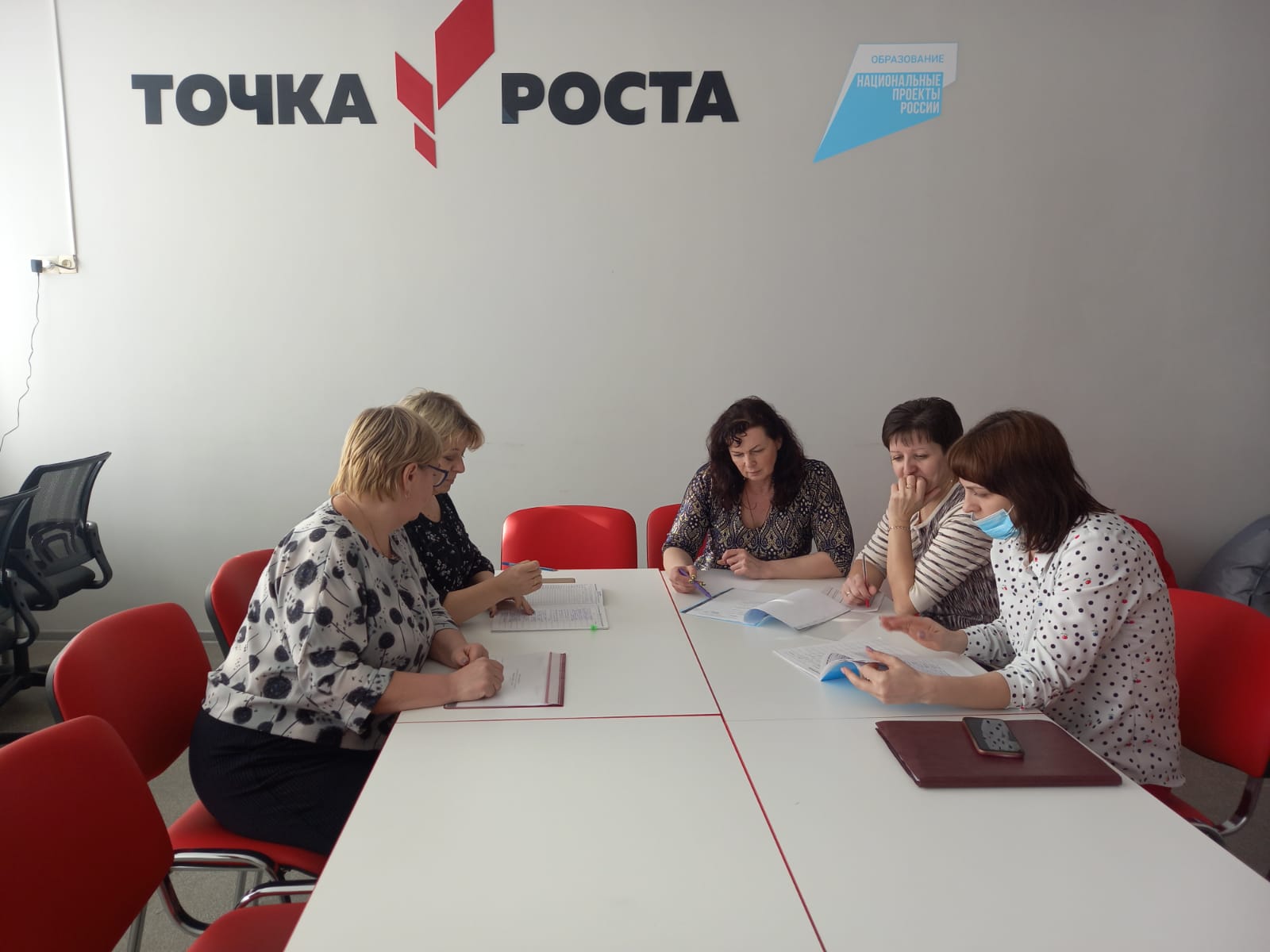 повышения квалификации в дистанционном формате «Формирование и оценка функциональной грамотности обучающихся»
курсы повышения квалификации для педагогов дополнительного  образования
курсы повышения квалификации для учителей- предметников. 
курсы Корпоративного университета РДШ
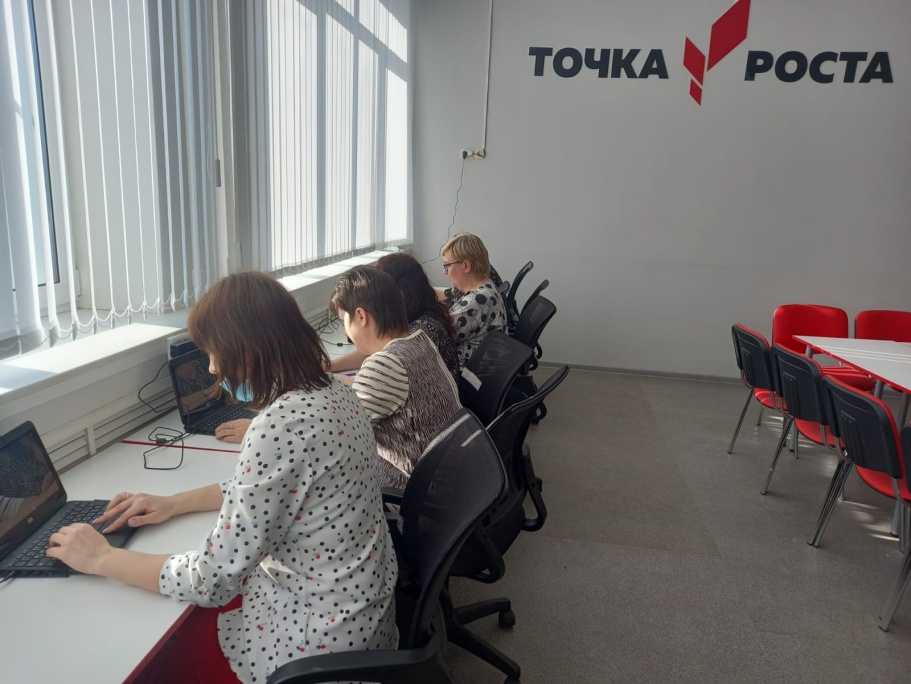 Результативность
Обновление материально-технической базы 
Обновление содержания и совершенствование методов обучения предметов «Технология», «Информатика», «Основы безопасности жизнедеятельности» и других предметов.
Формирование современных компетенций и навыков у обучающихся.
Расширение структуры системы дополнительного образования за счет организации работы новых кружков технической направленности
Обновление содержания имеющихся дополнительных общеобразовательных общеразвивающих программ 
100% охват обучающихся основными общеобразовательными программами и дополнительными общеобразовательными общеразвивающими программами цифрового и гуманитарного профилей в урочное и внеурочное время, в проектной деятельности.
Освоение сетевой формы организации деятельности Центра «Точка роста».
Совершенствование профориентационной работы с детьми
Результативность
рост качества знаний по предметам Технология, Информатика и 100% качество знаний по ОБЖ